Государственное бюджетное дошкольное образовательное учреждение 
детский сад № 7 комбинированного вида 
Выборгского района Санкт - Петербурга
1.
Лексическая тема: «Мой город санкт-петербург.Петропавловская крепость».
Учитель – дефектолог:
Володенкова Людмила Геннадьевна
2021 год.
Историческое ядро города.
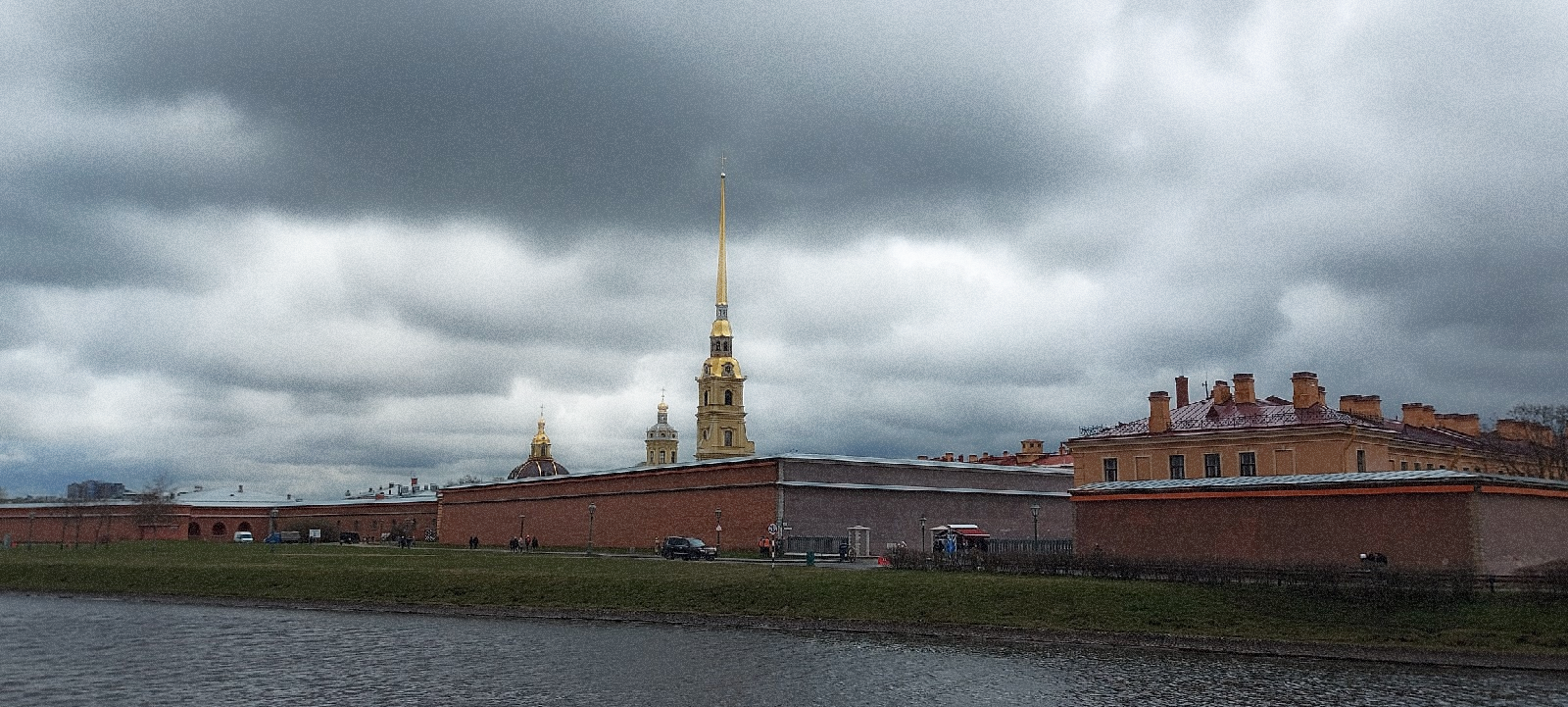 2.
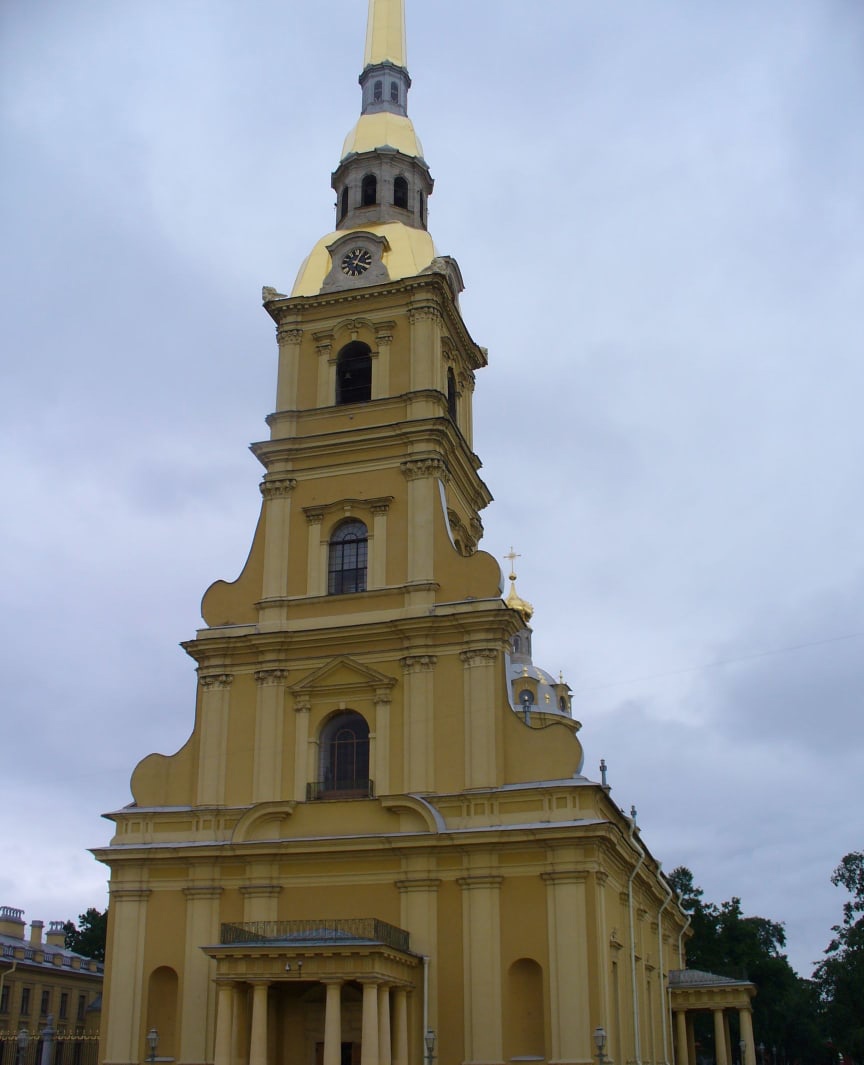 Вечерняя петропавловская крепость
3.
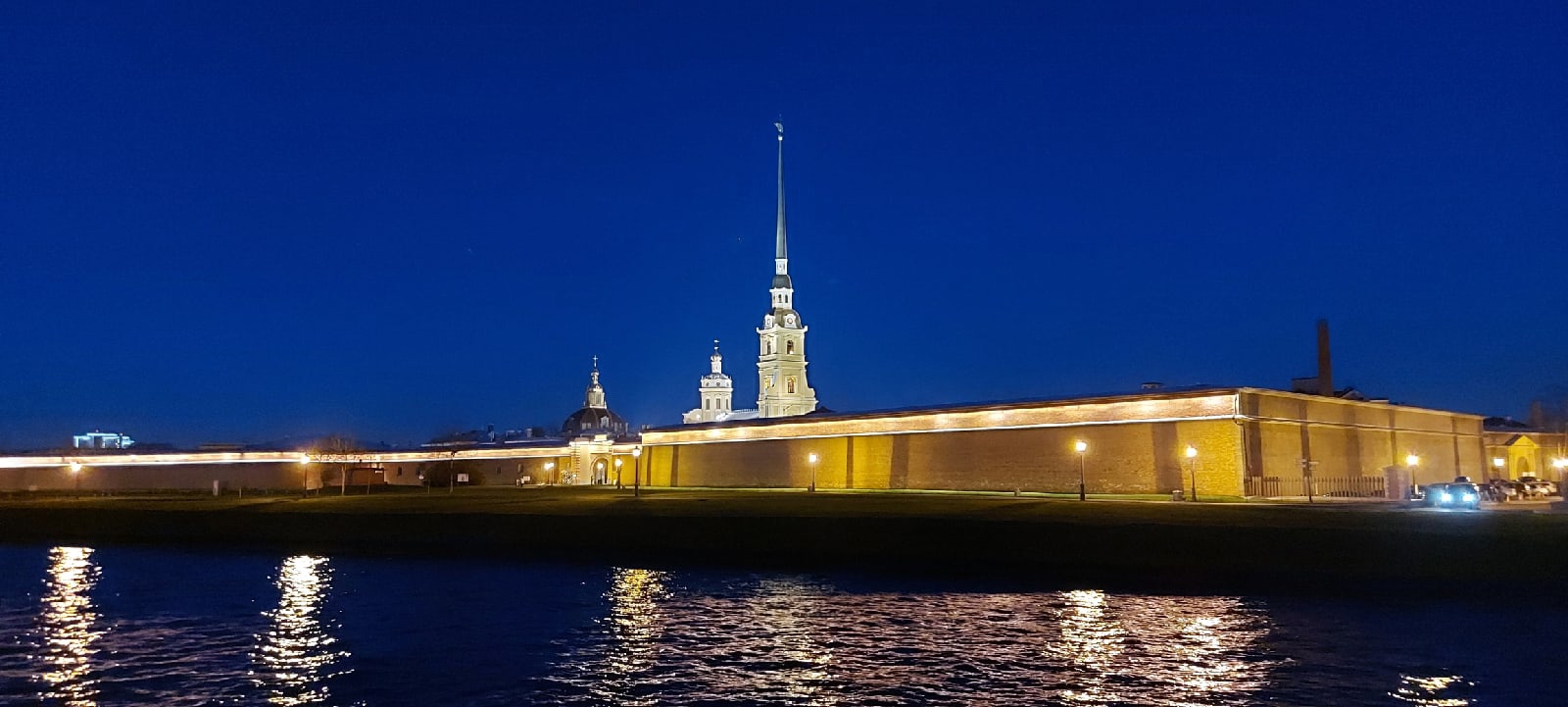 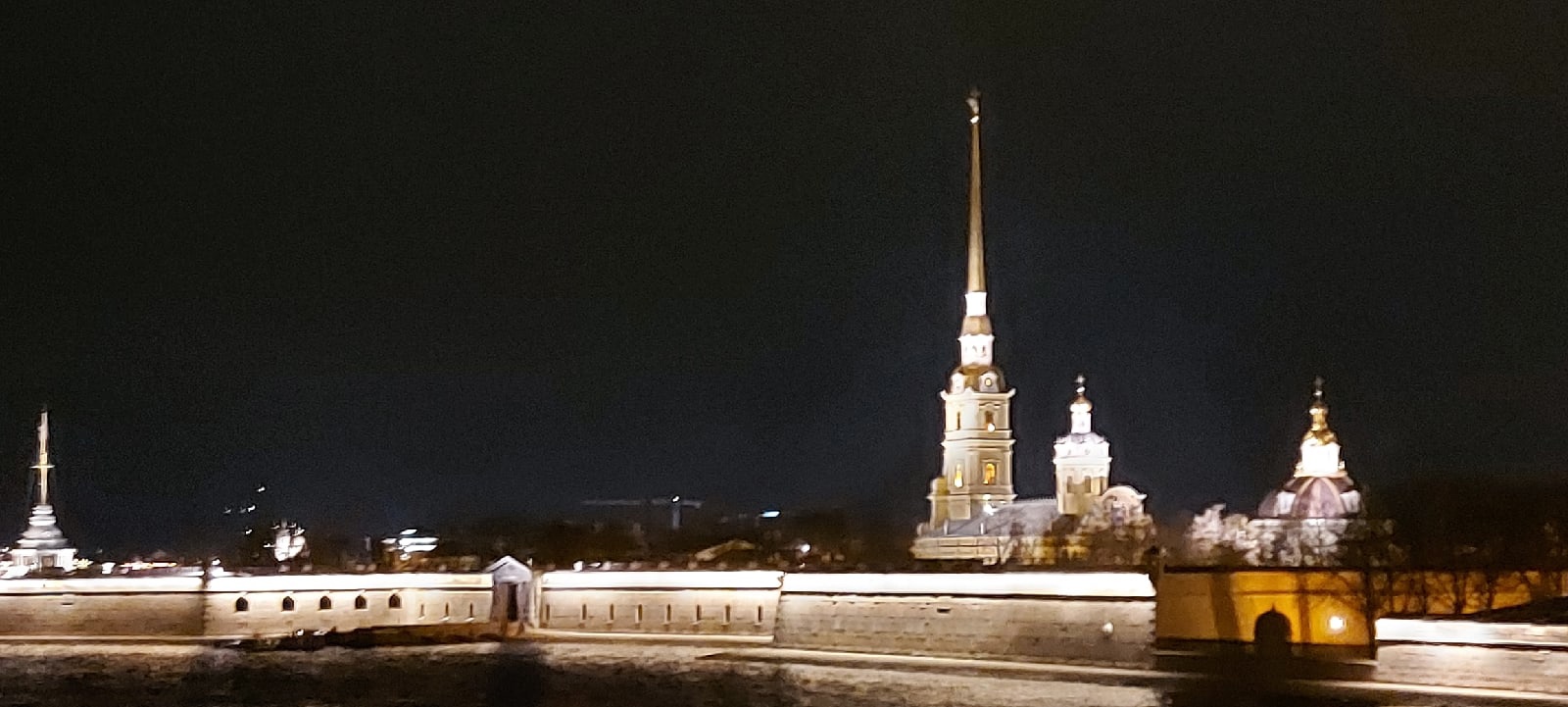 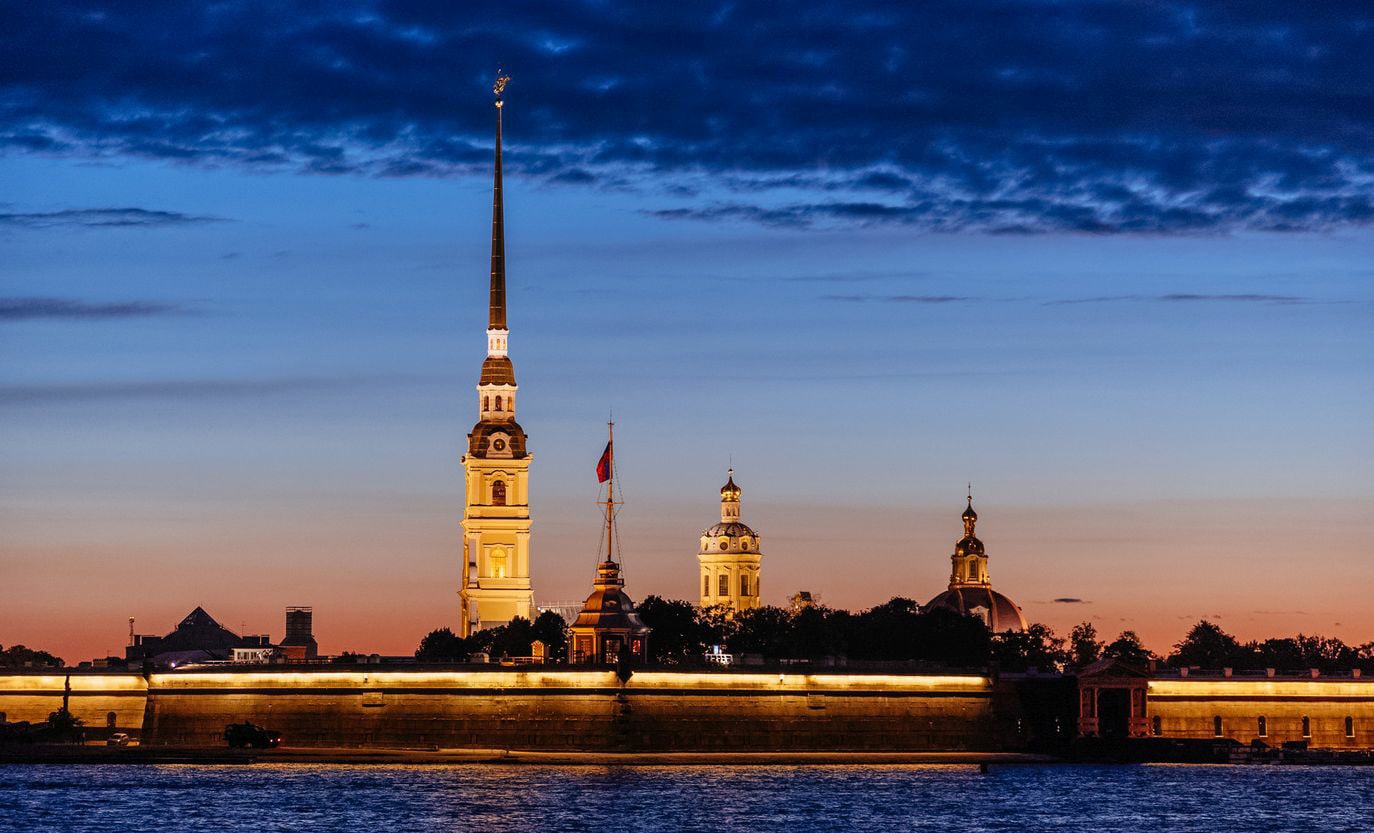 Русские монархи династия романовых
4.
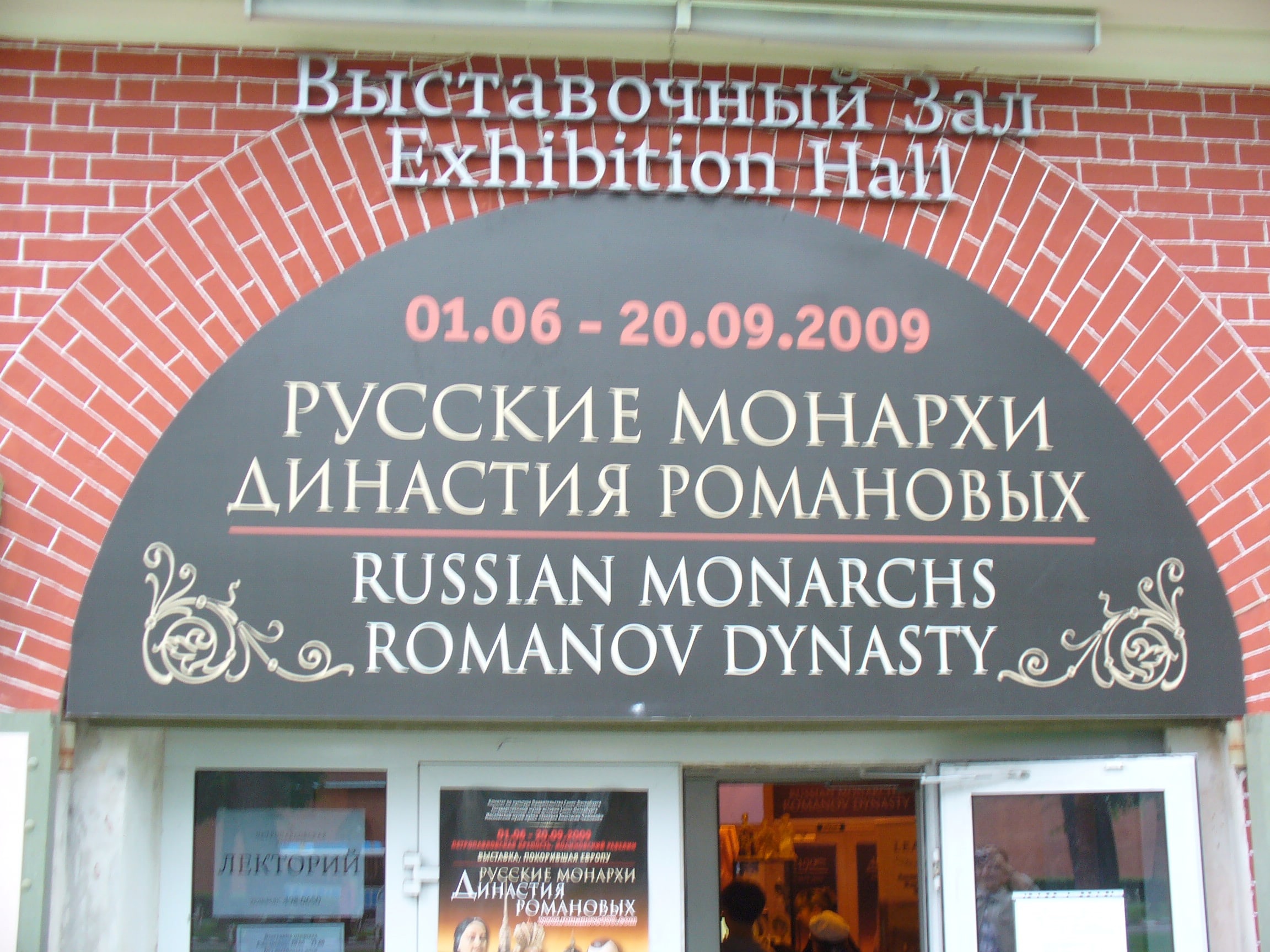 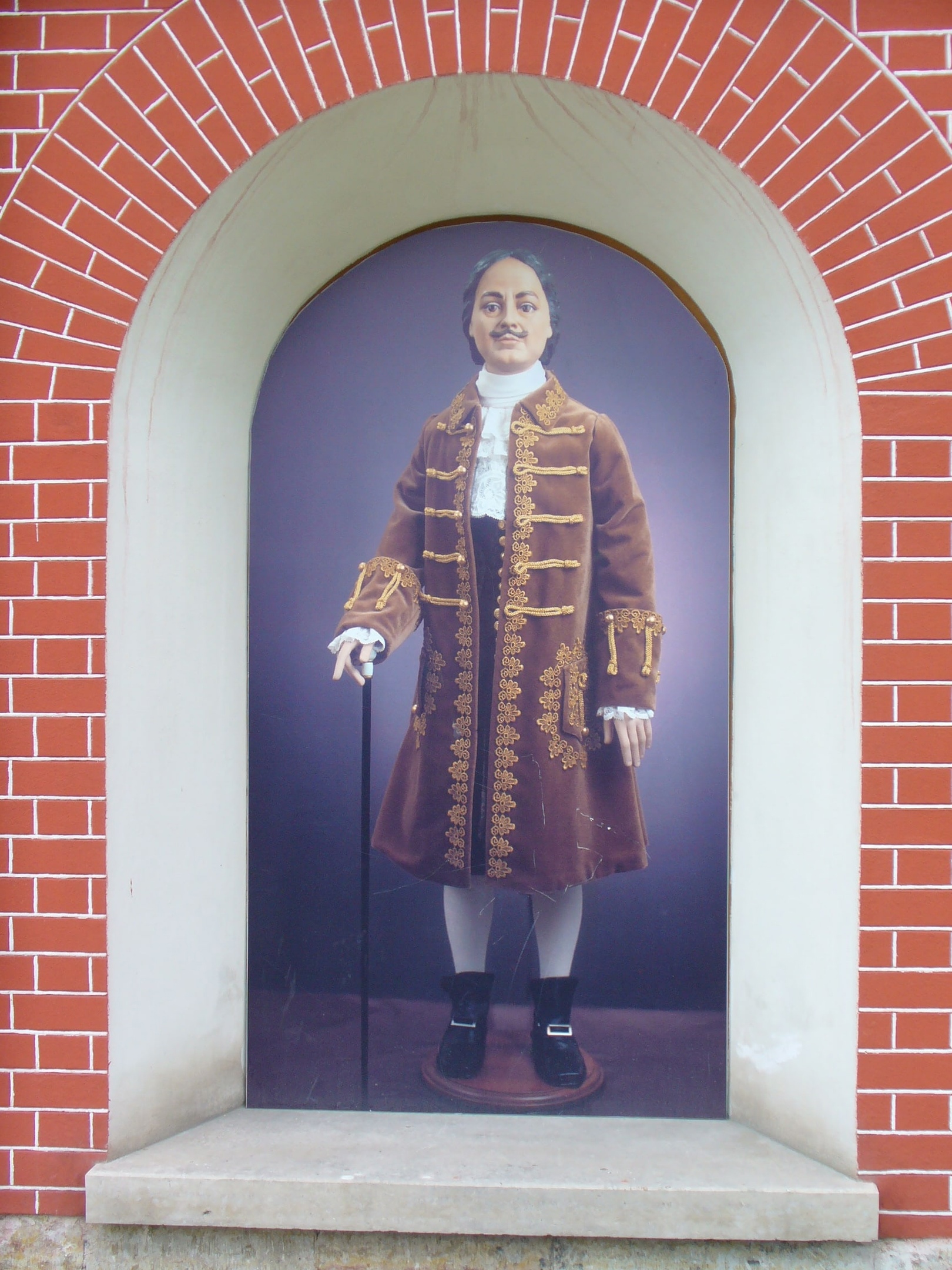 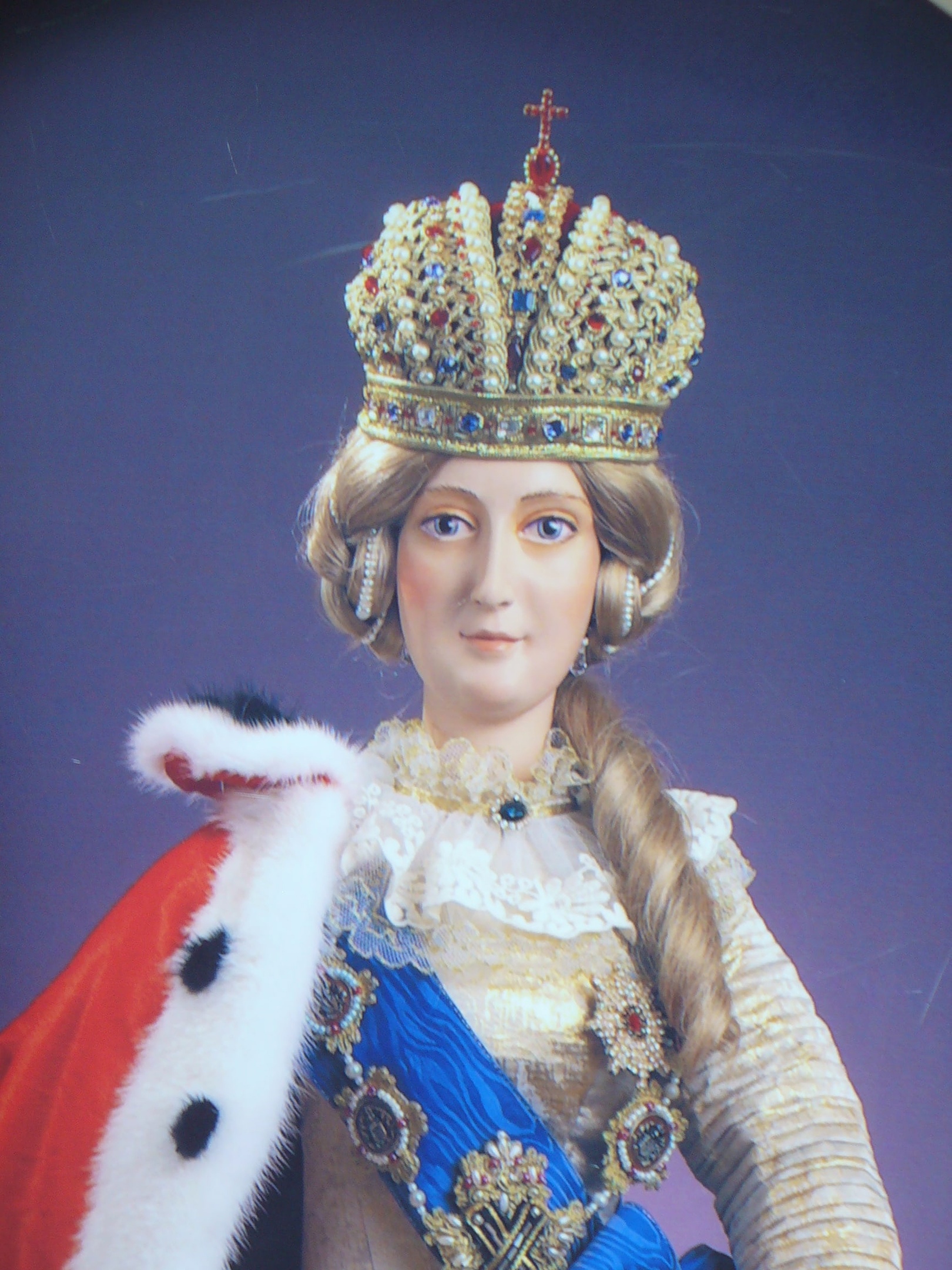 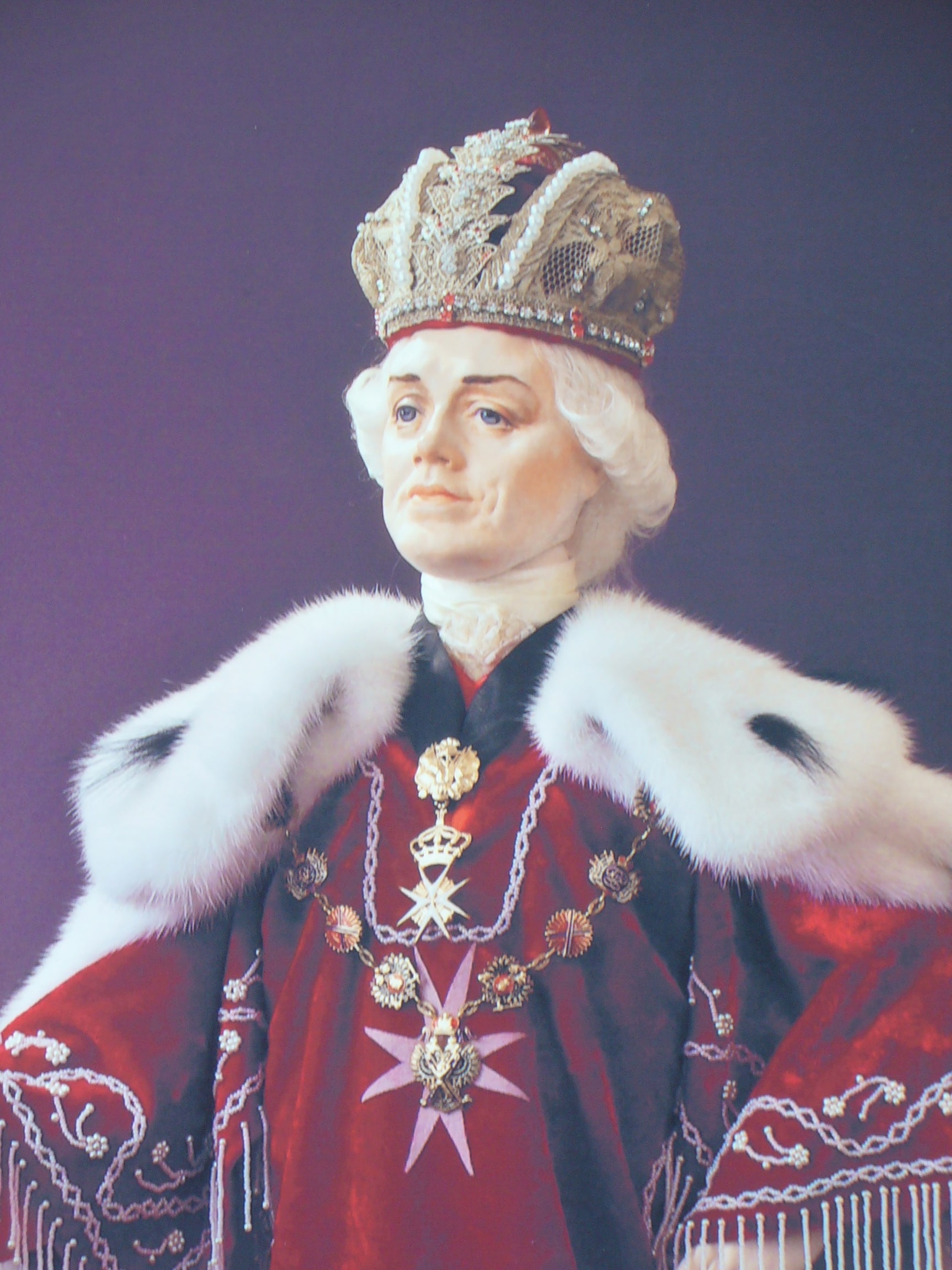 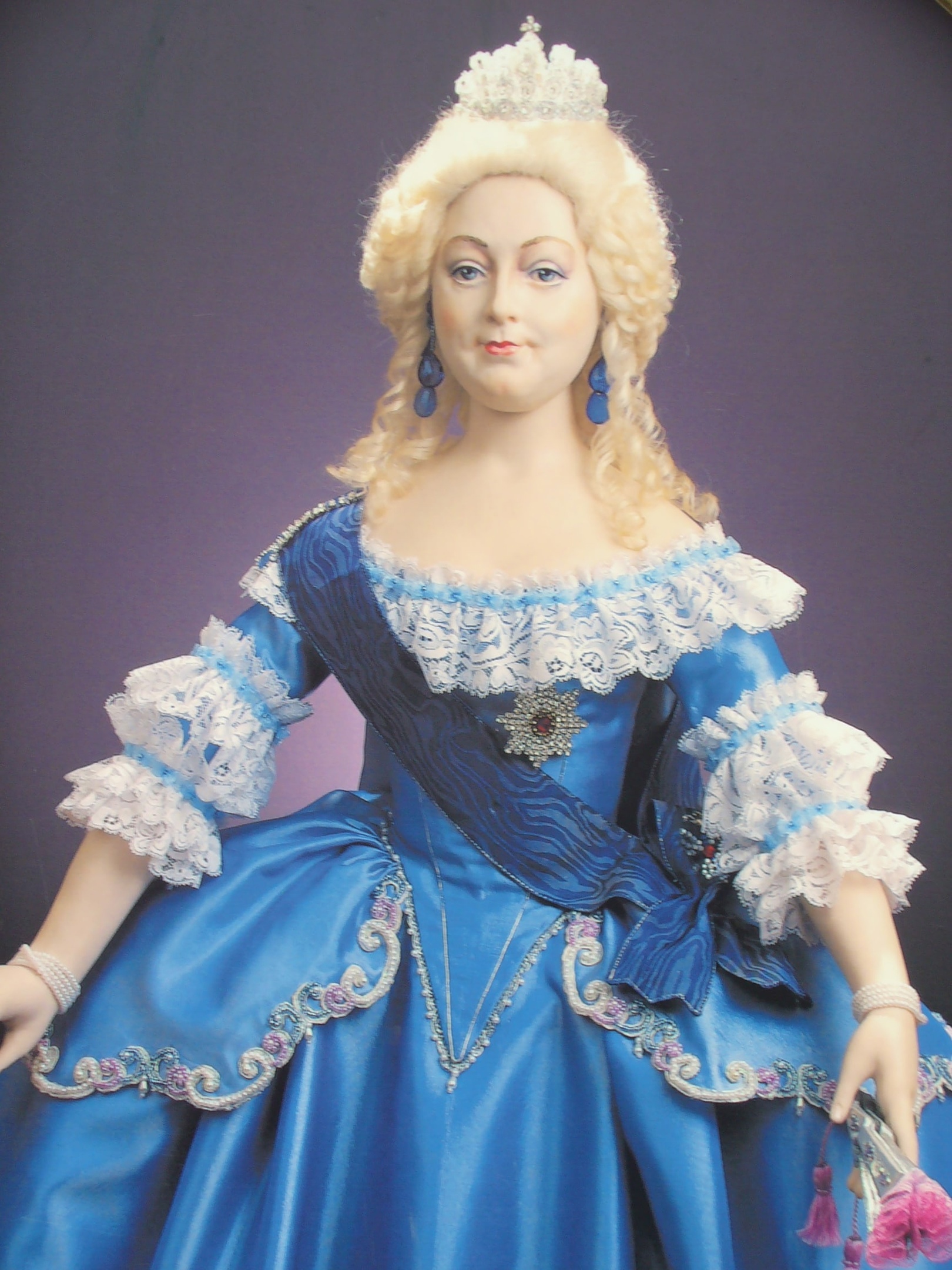 ИОАННОВСКИЕ и ПЕТРОВСКИЕ ВОРОТА
5.
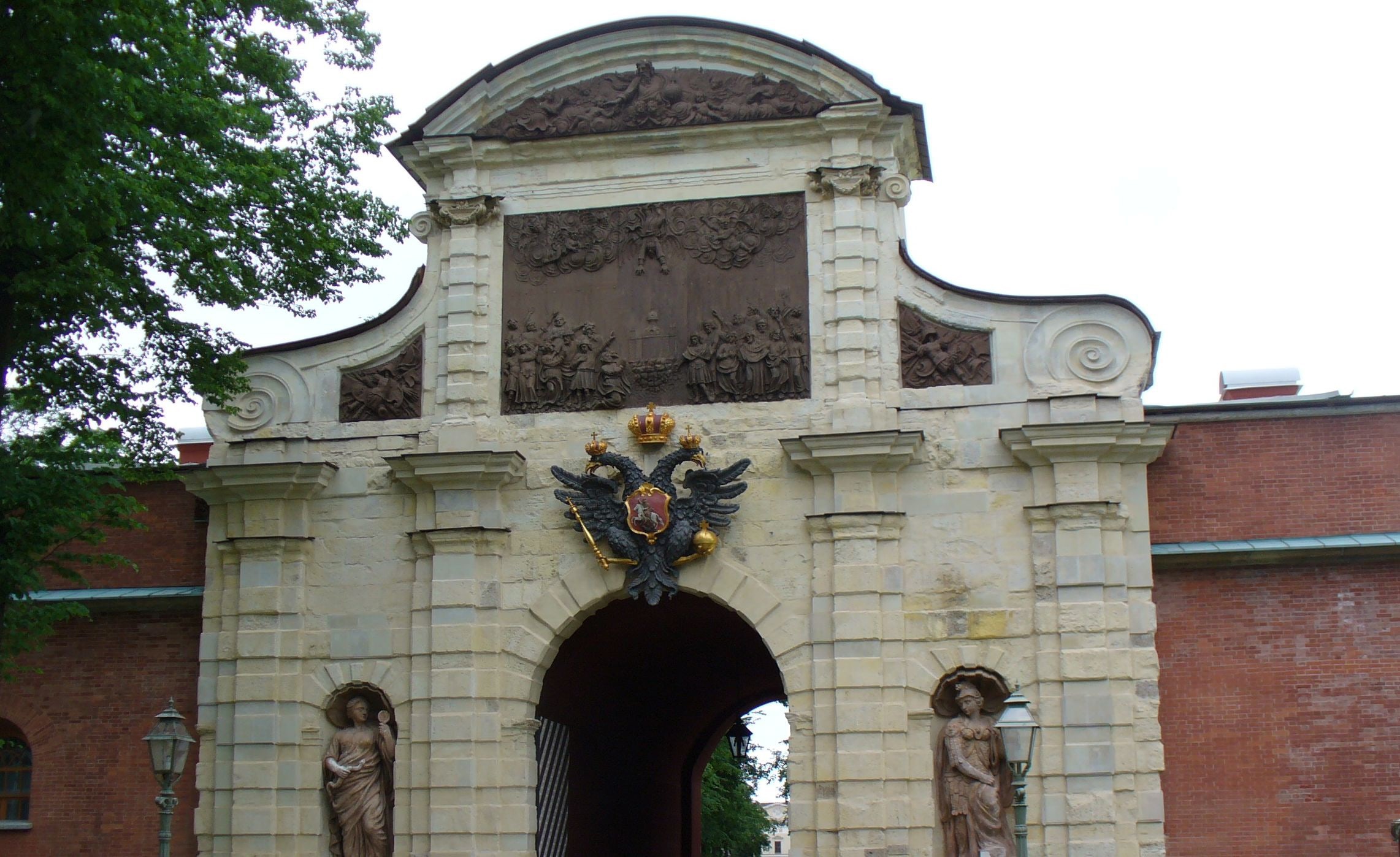 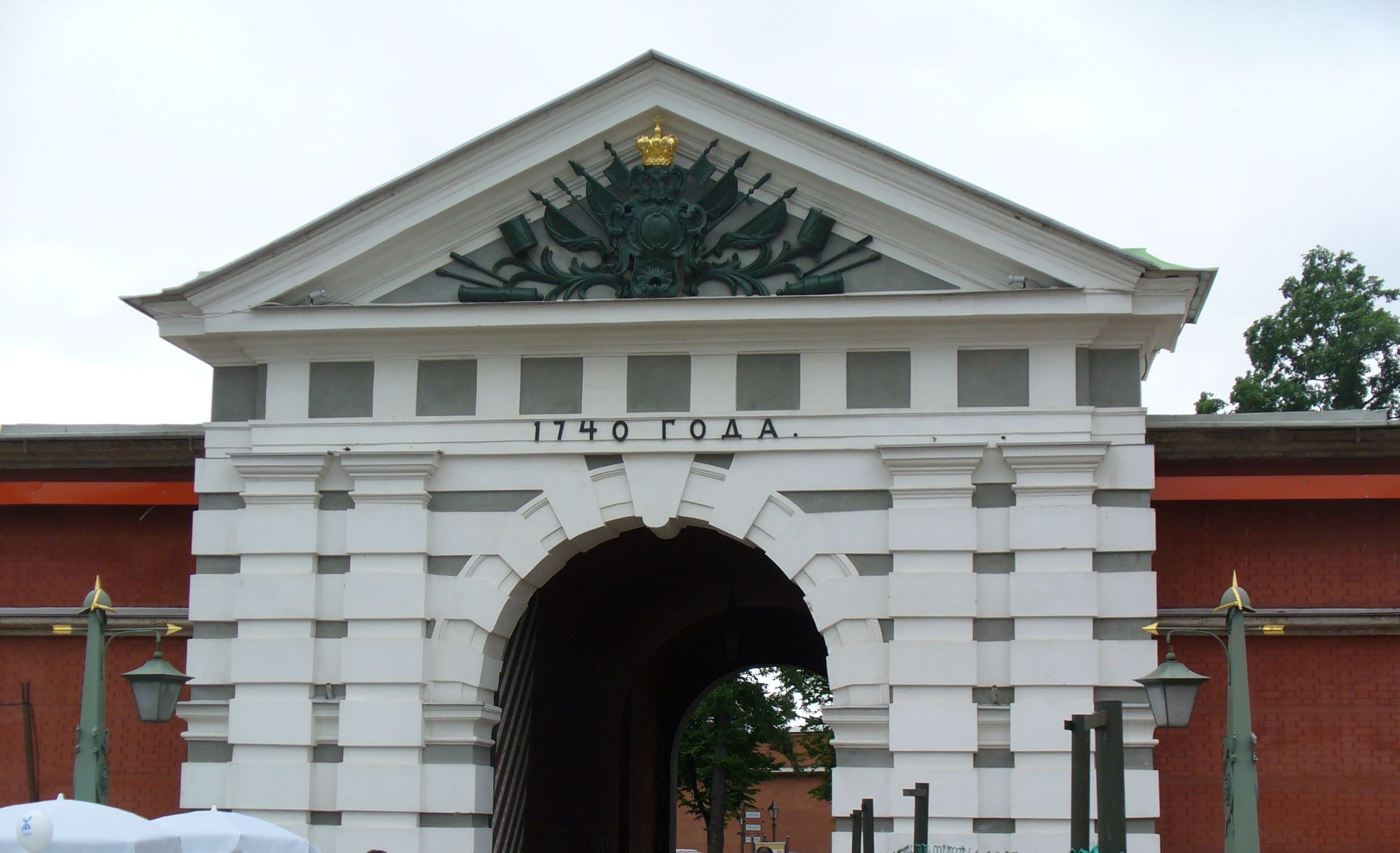 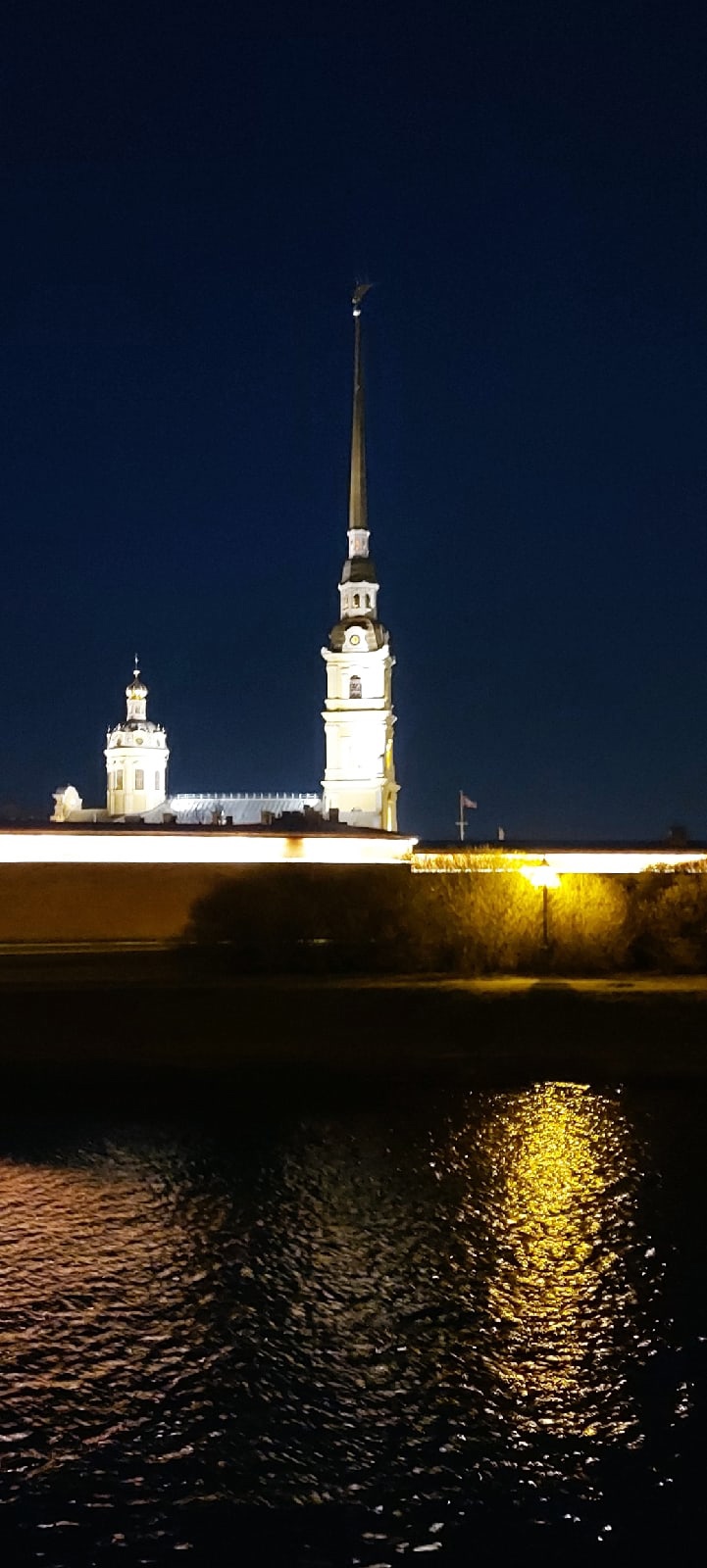 собор ПЕТРА и ПАВЛА, монетный двор, НАРЫШКИН бастион, пушки полуденного выстрела.
6.
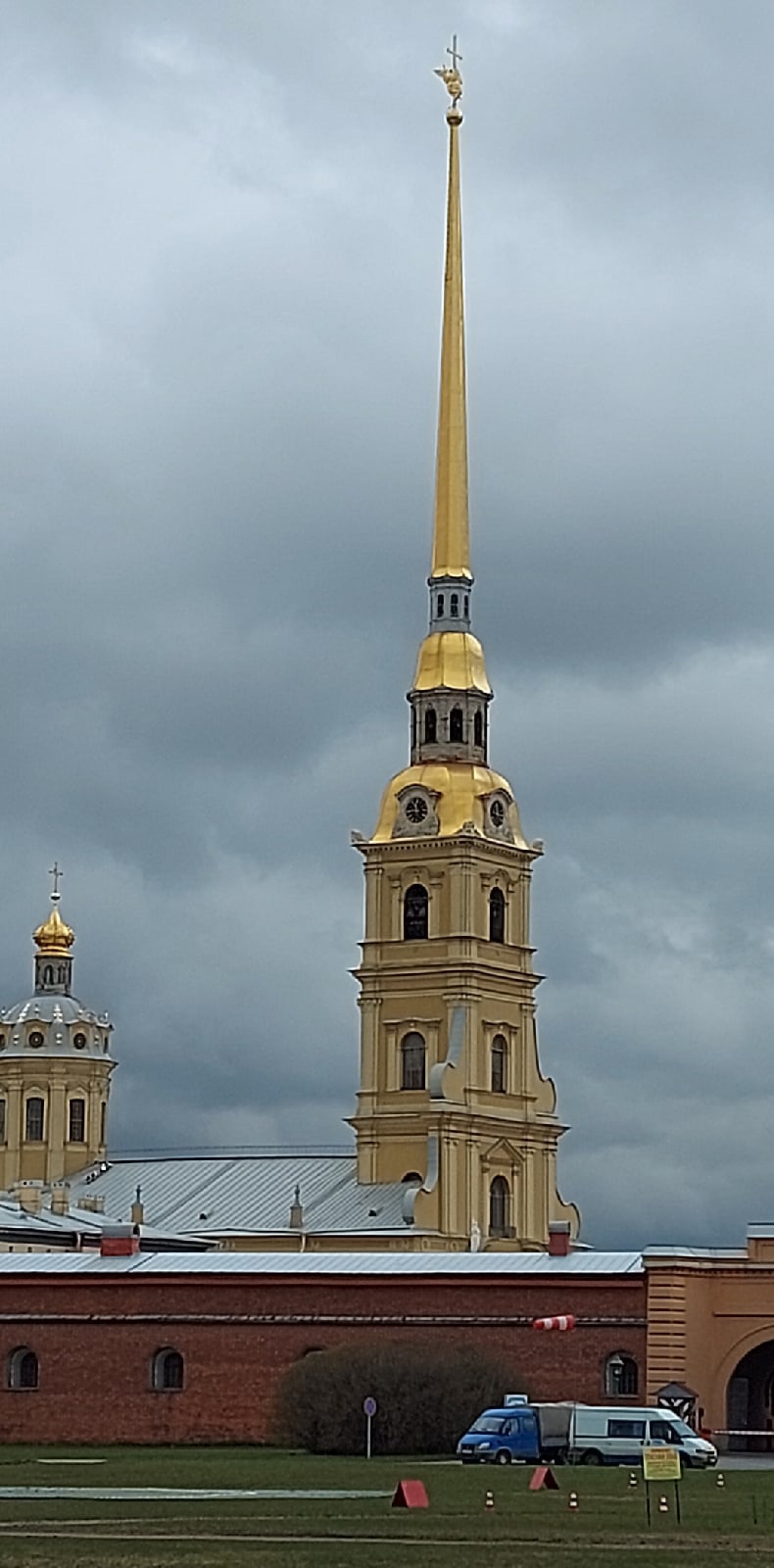 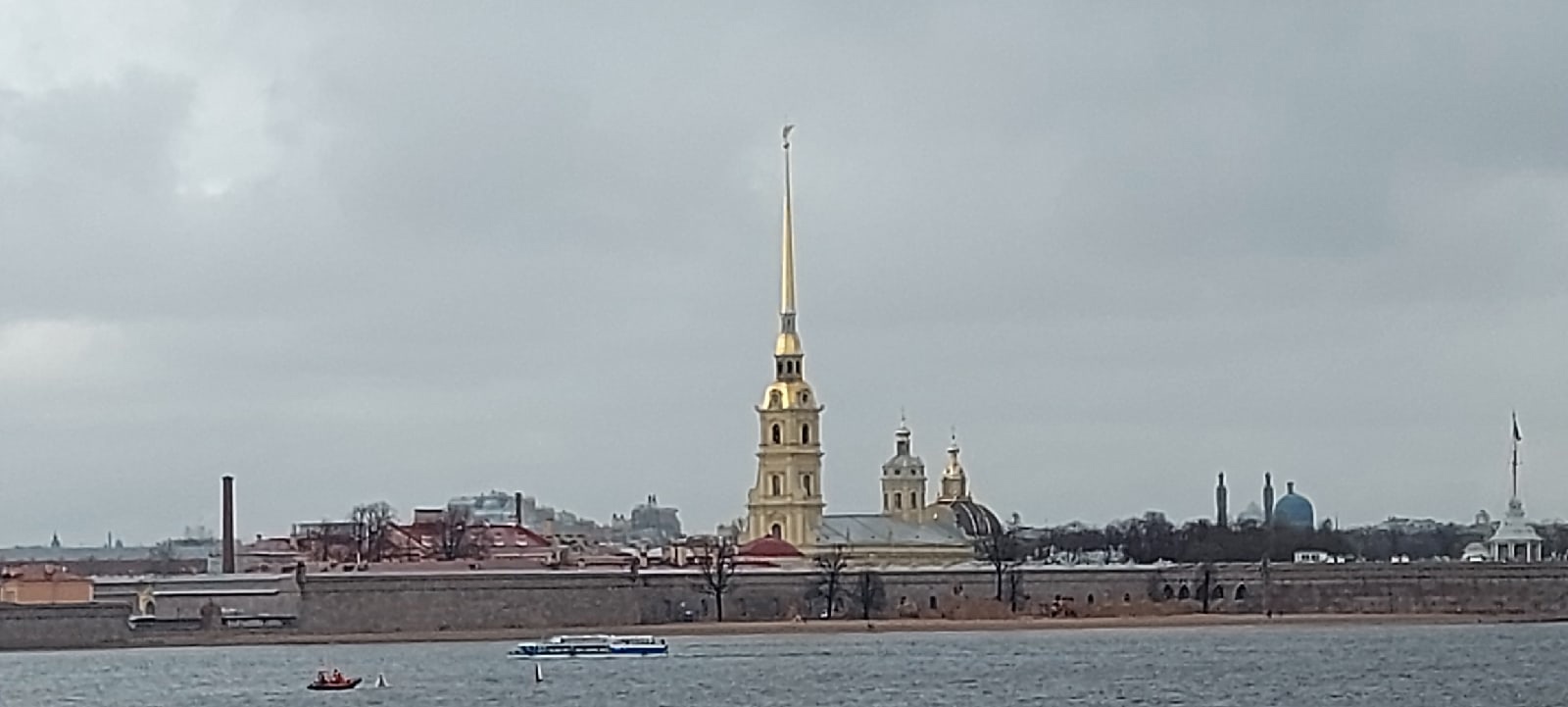 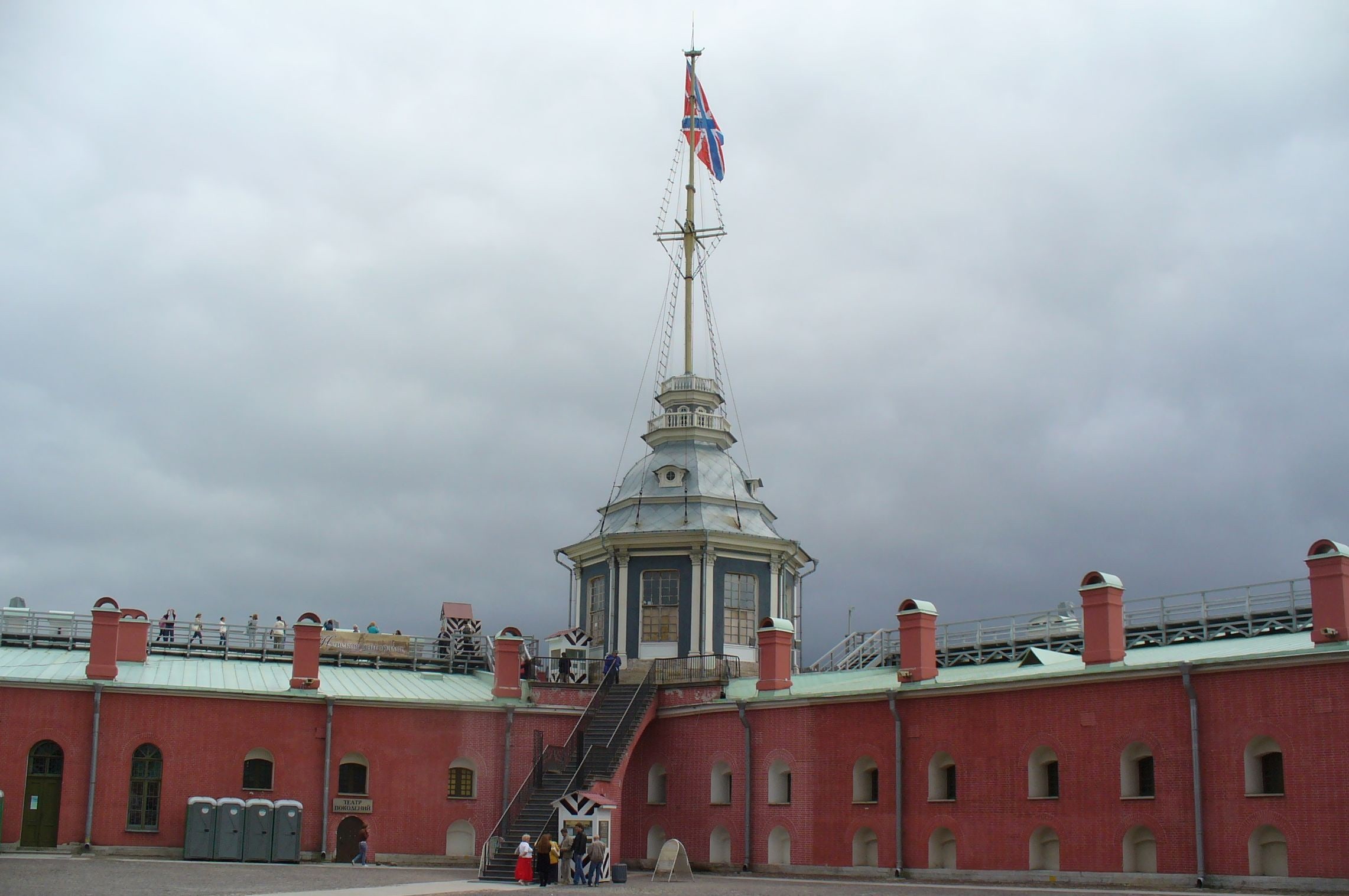 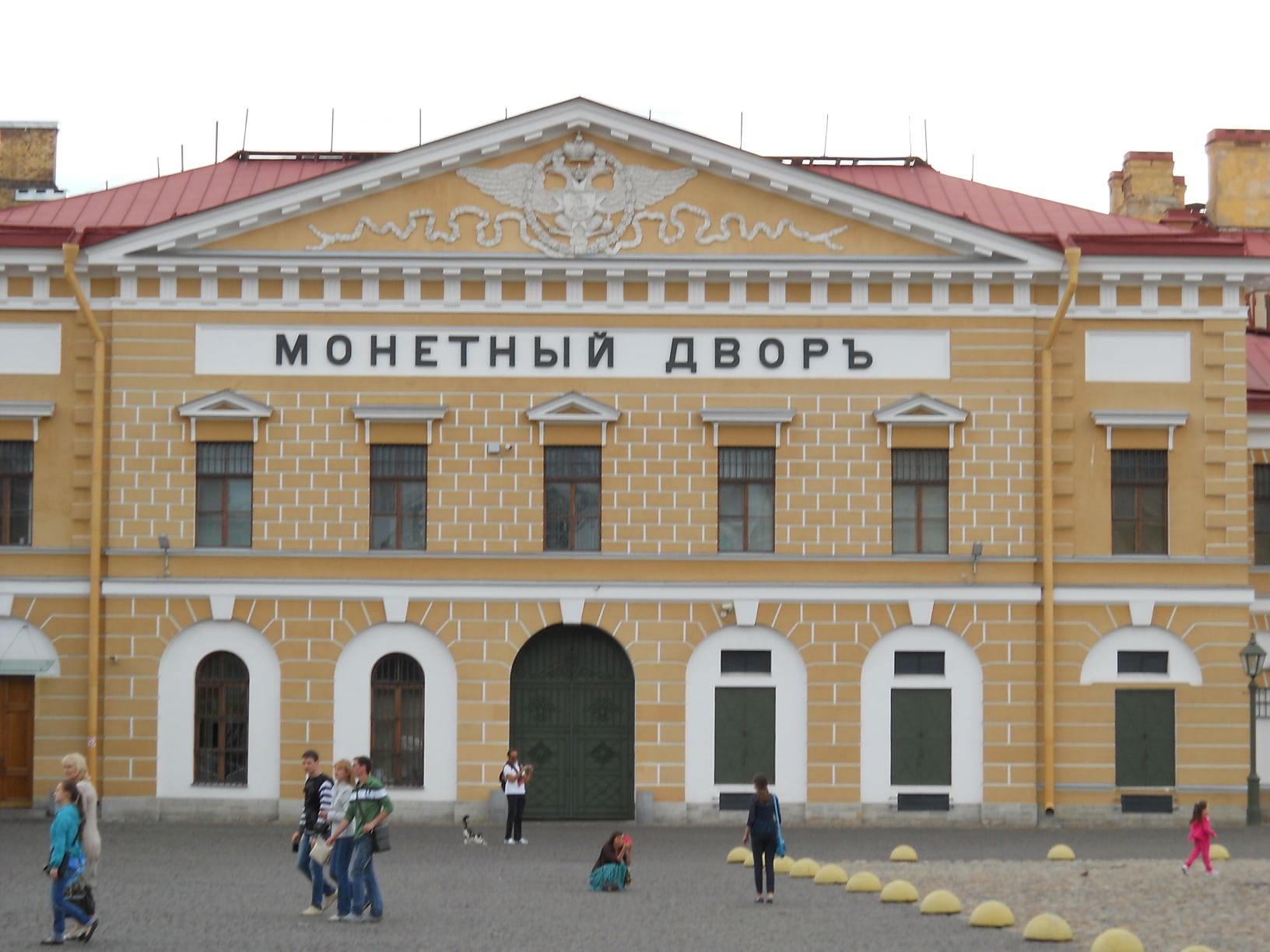 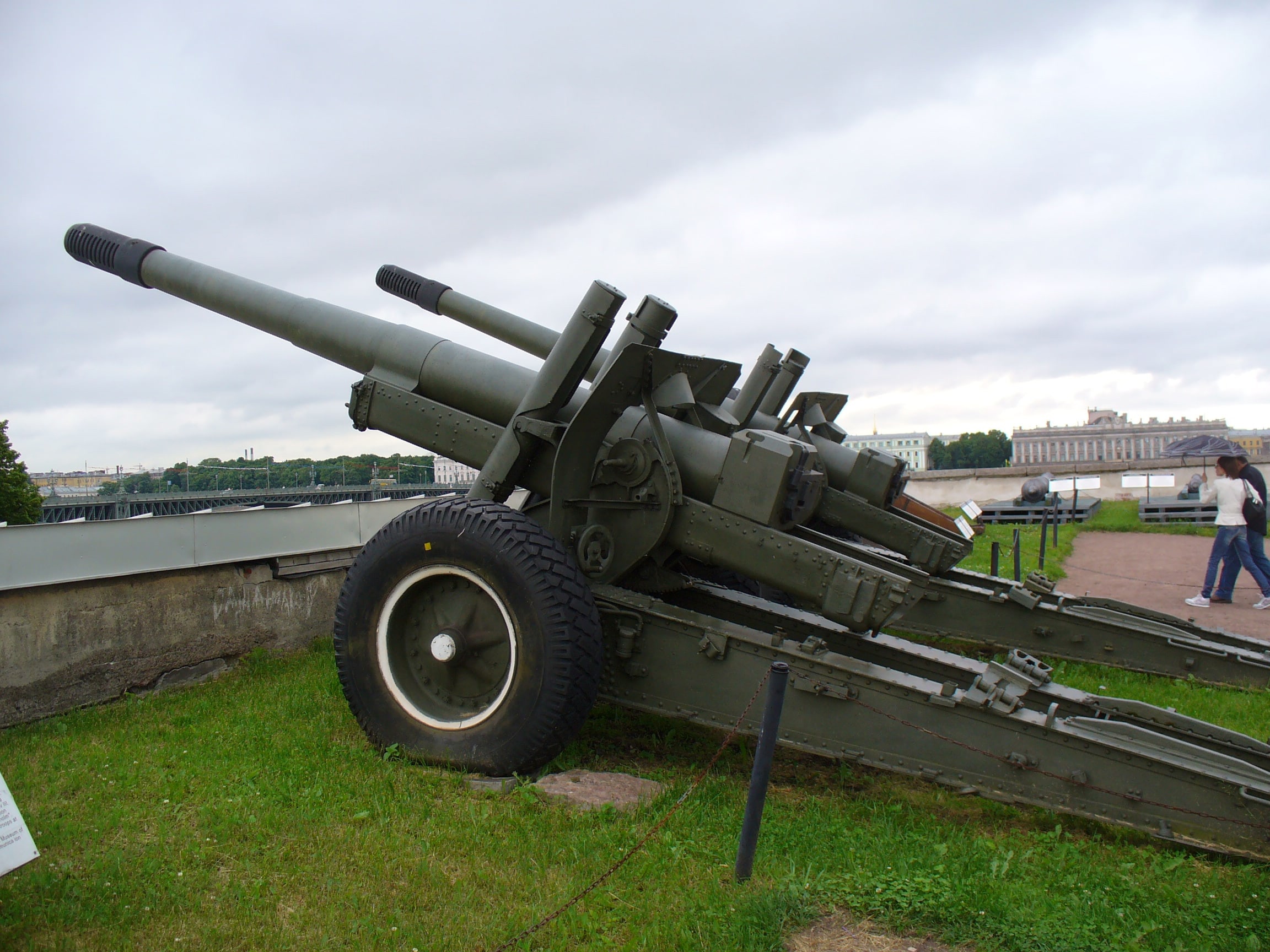 Артиллерия петропавловской крепости
7.
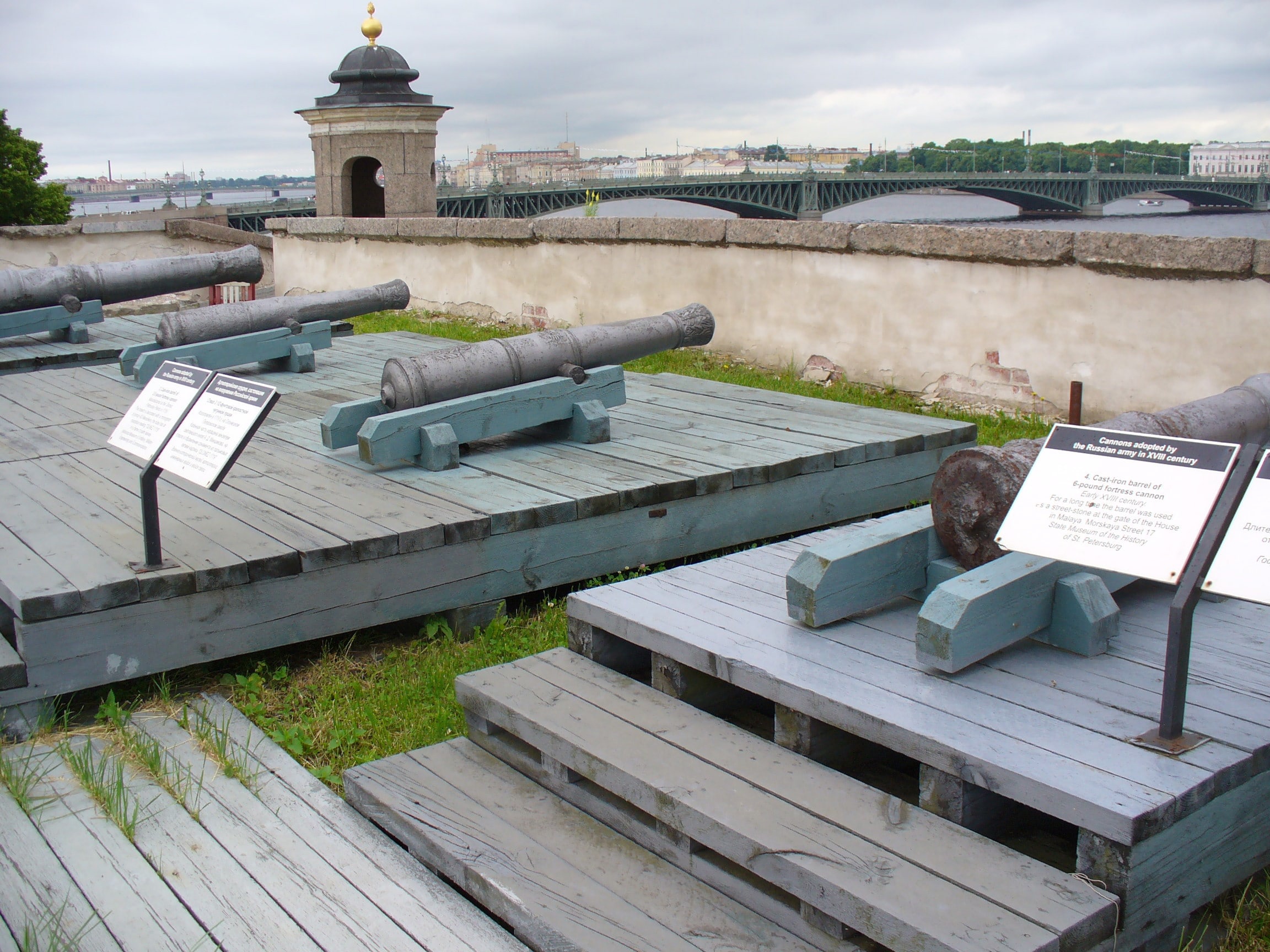 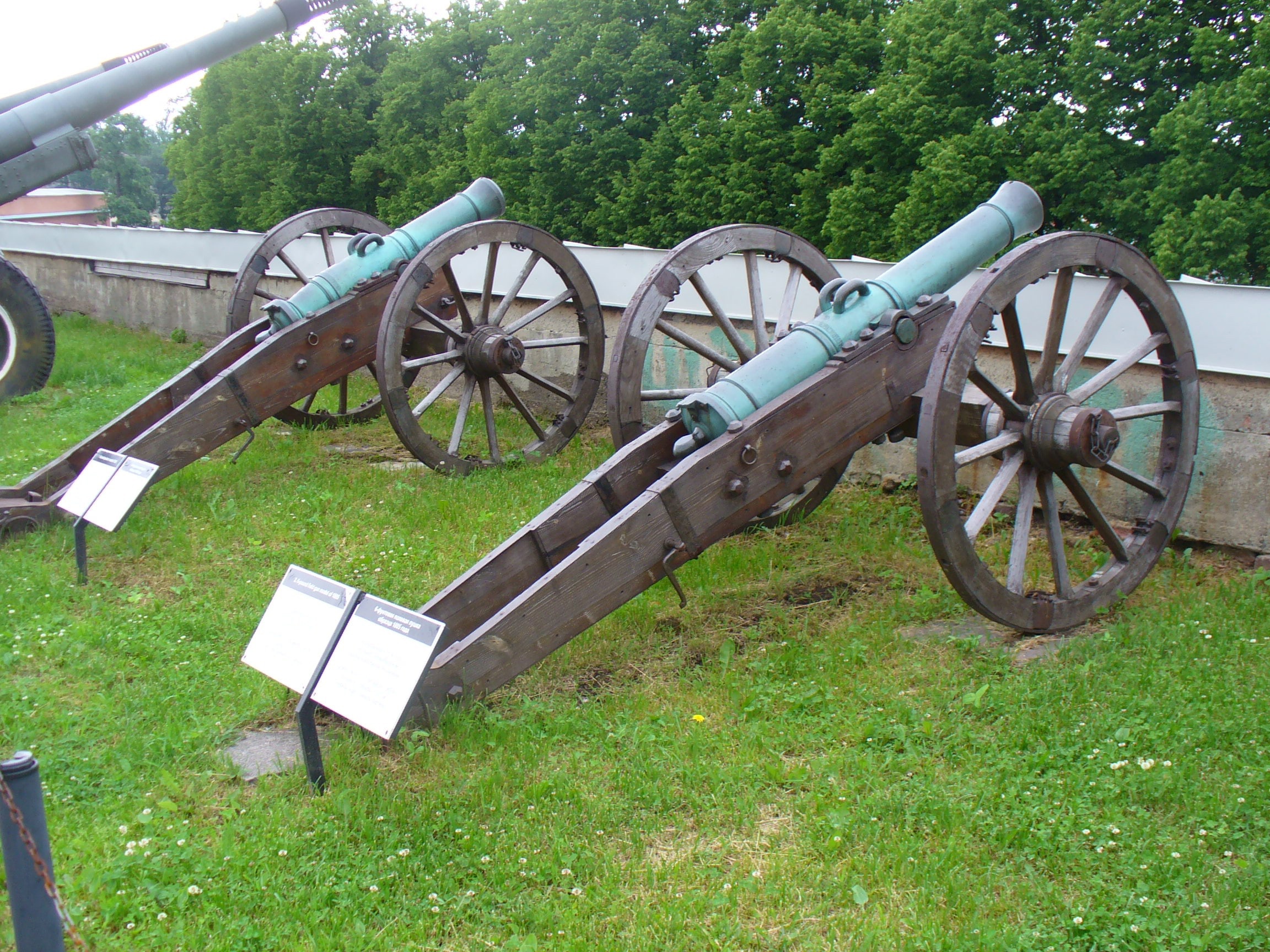 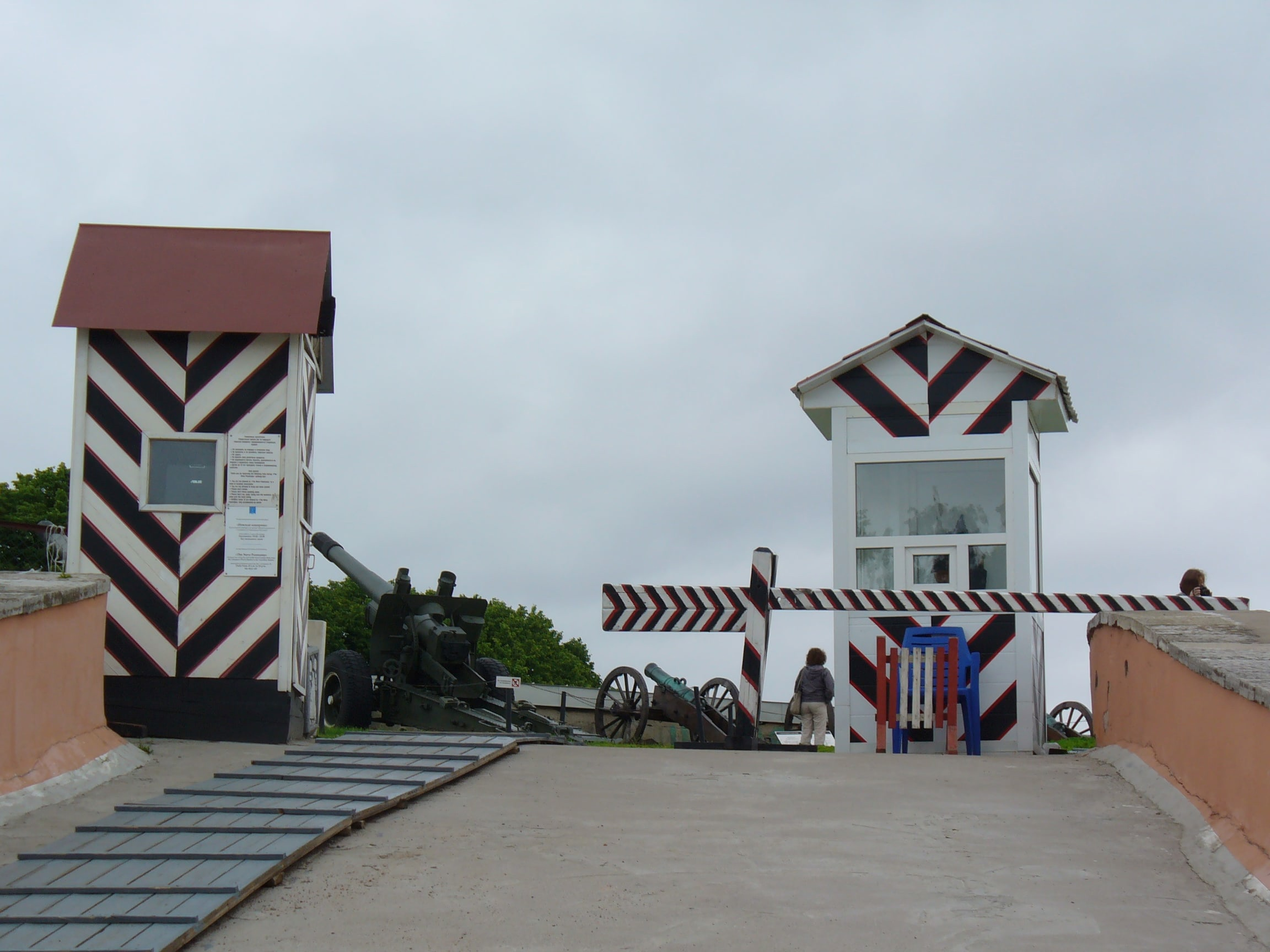